Honor All Relationships
October 11
Introduction Video
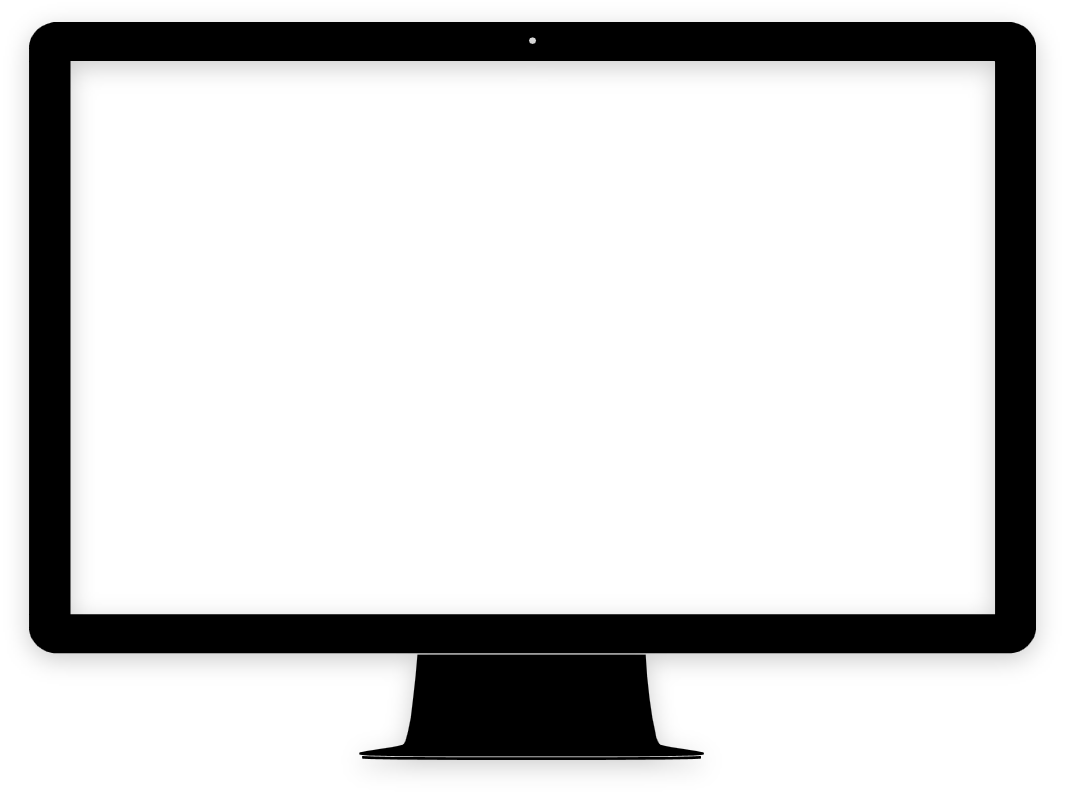 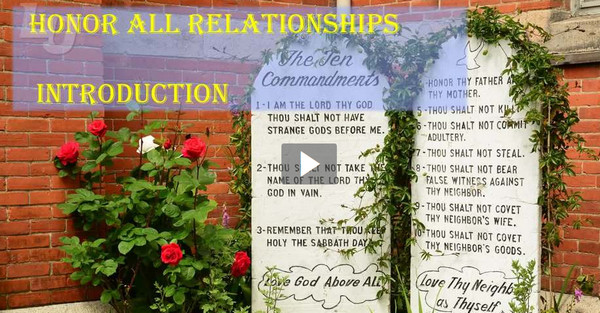 View Video
Remember that person?
Who has been an example of personal integrity in your life?

We value those friendships.
Those were people we could depend on.
Integrity and contentment in Christ form the foundation for good relationships.
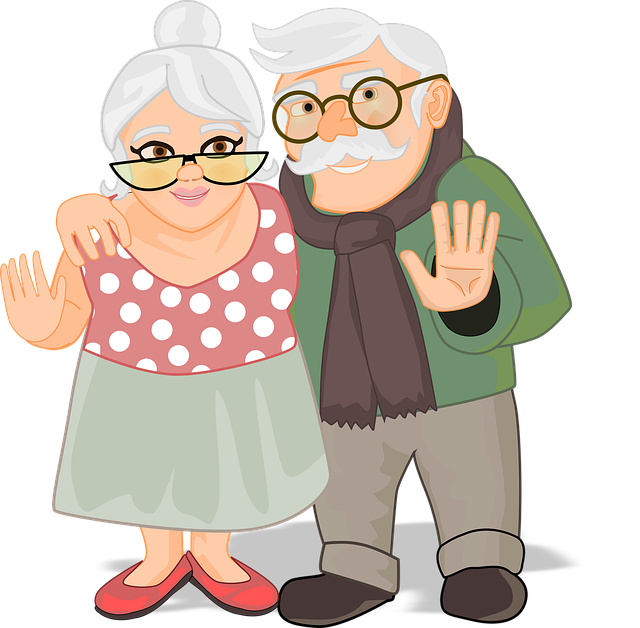 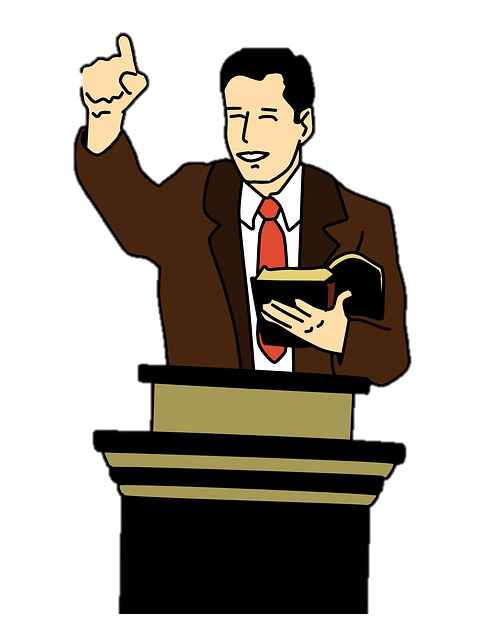 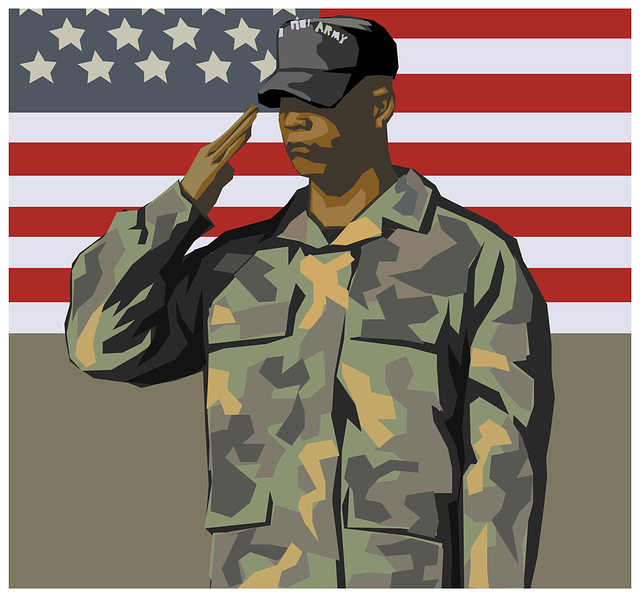 Listen for how to show respect.
Exodus 20:15-16 (NIV)  "You shall not steal. 16  "You shall not give false testimony against your neighbor.
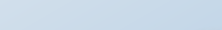 Integrity in Words and Deeds
How does respect for one’s property or possessions affect respect for the person who owns them? 
Why is theft an affront to the creative intentions of God? 
 In what settings might the ninth commandment apply?
Integrity in Words and Deeds
In Eph 4:28, Paul stated that the best prescription for thievery was to engage in honest labor.  Why do you think this is true?
Why is truth critical to personal relationships and the fabric of society?
Integrity in Words and Deeds
Why is it so important for believers to be people of integrity? 
How does a person’s conduct reflect their character?
Listen for God’s admonition on contentment.
Exodus 20:17 (NIV)  "You shall not covet your neighbor's house. You shall not covet your neighbor's wife, or his manservant or maidservant, his ox or donkey, or anything that belongs to your neighbor."
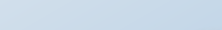 Contentment in God’s Provision
The definition of “covet” is to wish, long, or crave for (something, especially the property of another person).  What do you remember that these Bible characters coveted?
David
King Ahab
Jacob (and Esau)
Abraham
Contentment in God’s Provision
What are dangers of coveting as illustrated in these stories?
How is coveting not only an offense toward others but an offense toward God? 
Why is it difficult in today’s world to be content with what God has provided us? 
How can we overcome the temptation to covet, to long for what someone else has?
Listen for a challenge to trust God.
Psalm 37:1-6 (NIV)  Do not fret because of evil men or be envious of those who do wrong; 2  for like the grass they will soon wither, like green plants they will soon die away. 3  Trust in the LORD and do good; dwell in the land and enjoy safe pasture.
Listen for a challenge to trust God.
Delight yourself in the LORD and he will give you the desires of your heart. 5  Commit your way to the LORD; trust in him and he will do this: 6  He will make your righteousness shine like the dawn, the justice of your cause like the noonday sun.
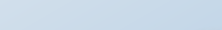 All We Desire Rests in God
What issue is the psalmist addressing in these verses?   How would you summarize his challenge?
Why did the psalmist urge those he instructed not to allow the wicked to influence the direction of their lives?
All We Desire Rests in God
What alternative did he encourage them to take? 
What does the psalmist say will result in trusting God.
Application
Check your words. 
Be mindful of your words and actions this week. 
If you are tempted to say or do anything that is not honest and truthful, stop yourself. 
Commit to being a person of integrity.
Application
Memorize. 
Commit to memory 2 Corinthians 9:8: “And God is able to make every grace overflow to you, so that in every way, always having everything you need, you may excel in every good work.” 
Let this verse continually remind you that you already have all that you need to live fully in Him.
Application
Encourage. 
We could all use some positive affirmation and encouragement in the area of integrity and contentment. 
The things we view on TV or social media can bring us down or cause us to become dissatisfied with our own lives. 
Choose to be a source of encouragement to those who struggle with discontentment.
Family Activities
Yes, and the Word Search Lady is threatening us again with a book report.  So go to https://tinyurl.com/yysdx3de for help and for other less stressful challenges
Oh, this week is the Word Search Puzzle. I just love those!
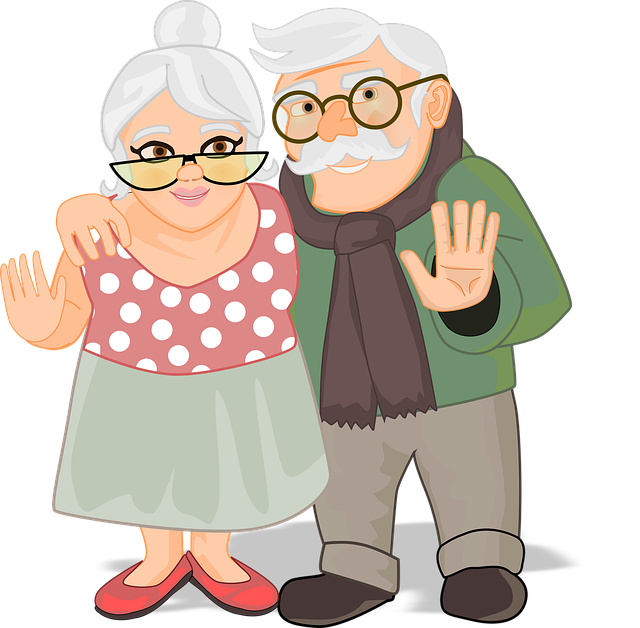 Honor All Relationships
October 11